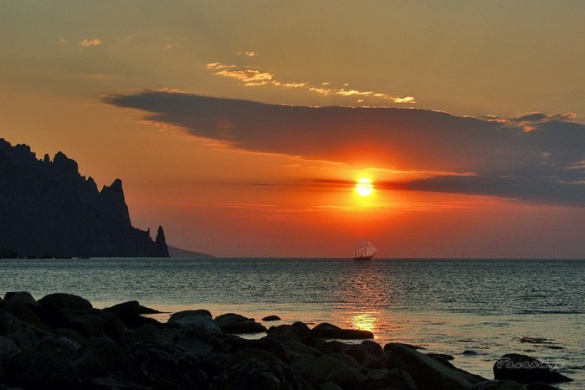 «Воображенья край священный»
Викторина, посвященная воссоединению Крыма с Россией
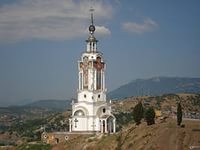 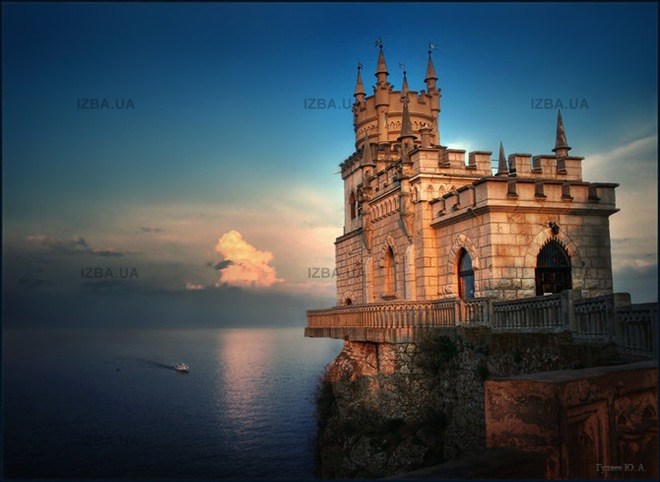 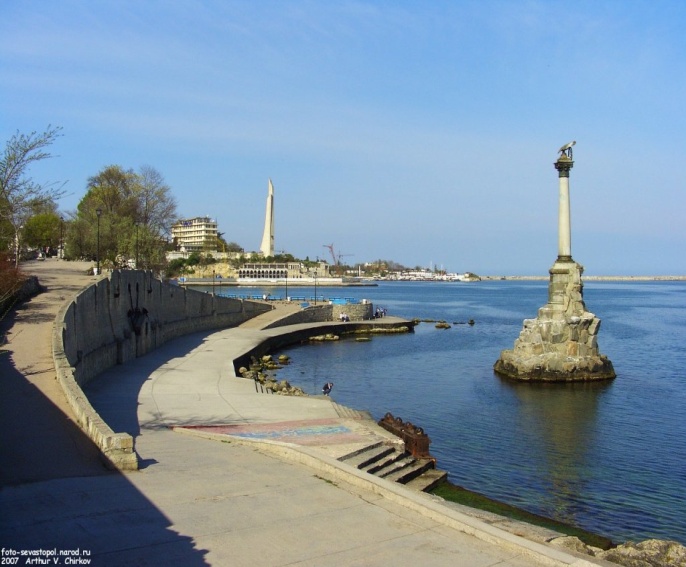 "Передо мной страна волшебной красоты. Здесь небо ясное, здесь так прекрасны лица..." 
                               (Адам Мицкевич – польский поэт)
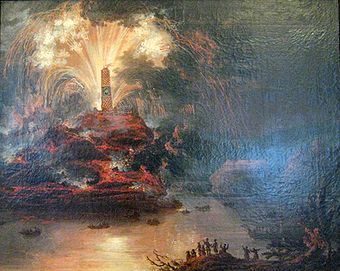 В какой исторический период Крым стал активно заселяться и появились многие русские города и крепости?
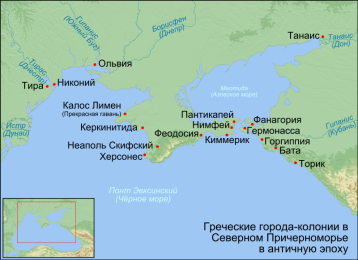 Какое событие изобразил художник Васнецов?
На протяжении сотен лет Крым был российской землёй. Когда и как случилось, что Крымская область оказалась в составе Украины?
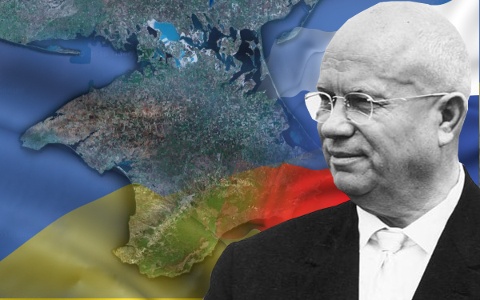 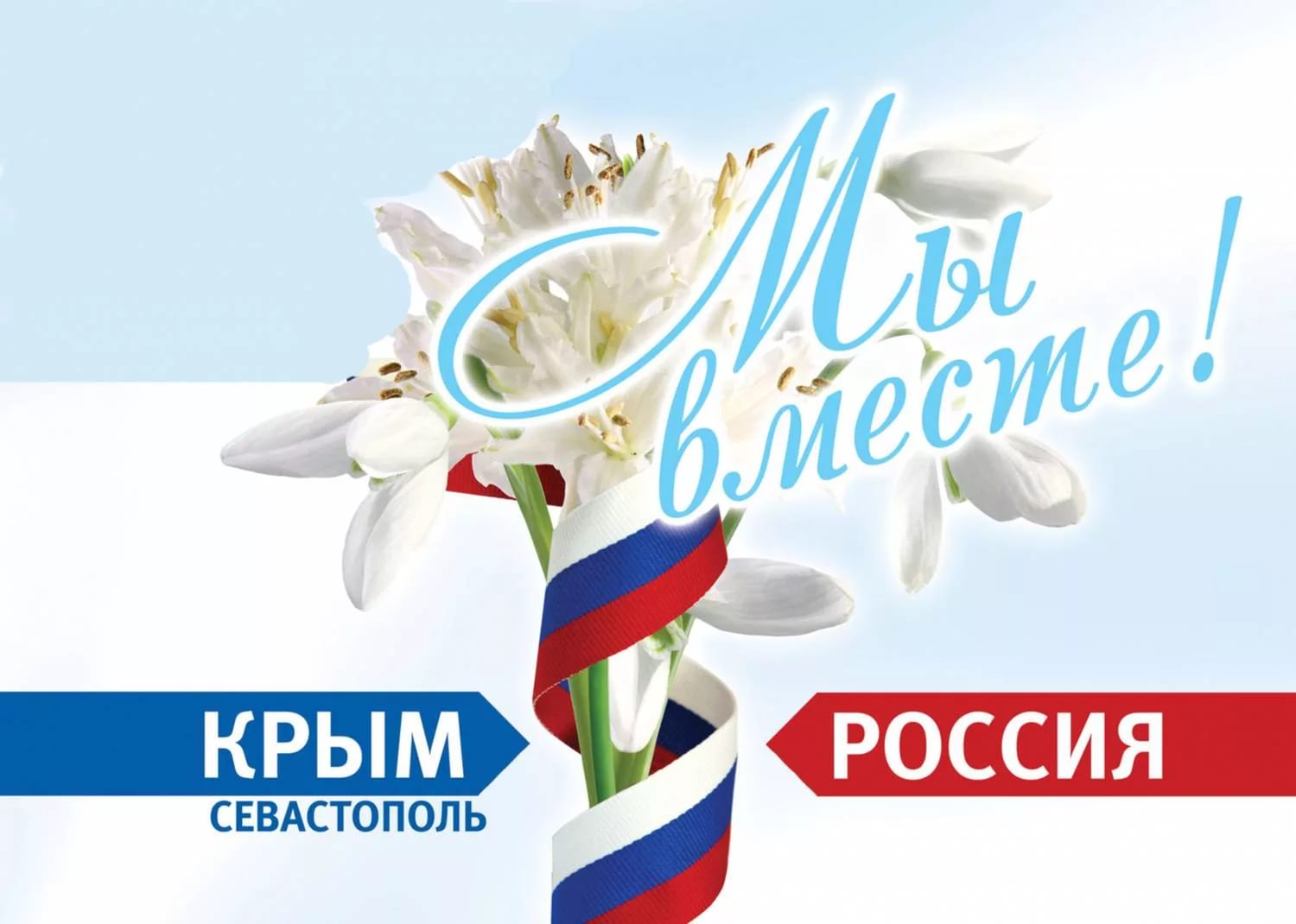 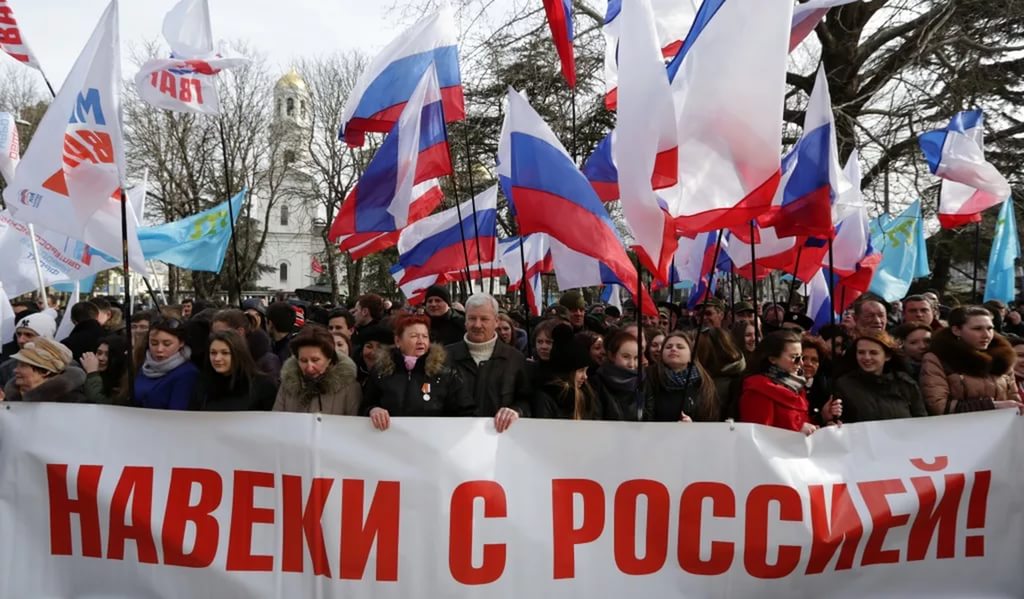 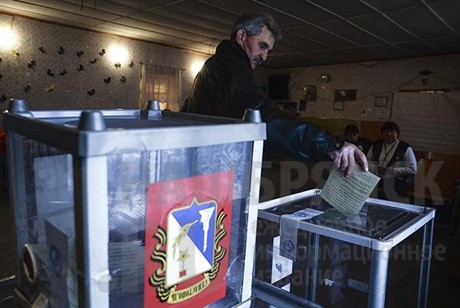 18 марта 2014 г. подписание межгосударственного договора о принятии Крыма и Севастополя в состав России
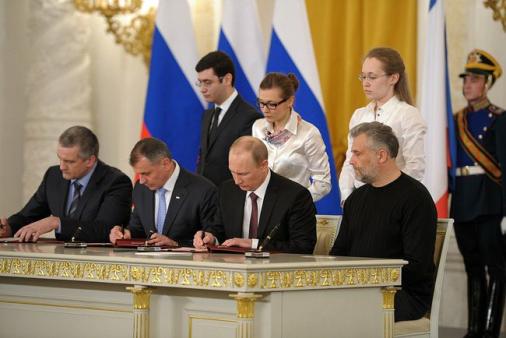 Назовите город-герой
1854
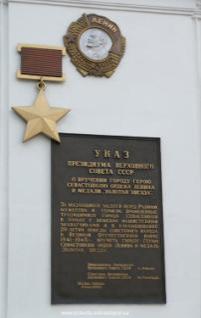 1942
Имя этого русского хирурга, увековечено в истории Крыма. Он принимал активное участие в обороне Севастополя в годы Крымской войны. 
Кто этот русский хирург?
В истории Геродота упоминаются греческие города Керкинитида, Пантикапей, Калос-Лимен. Какие современные города находятся на их месте?
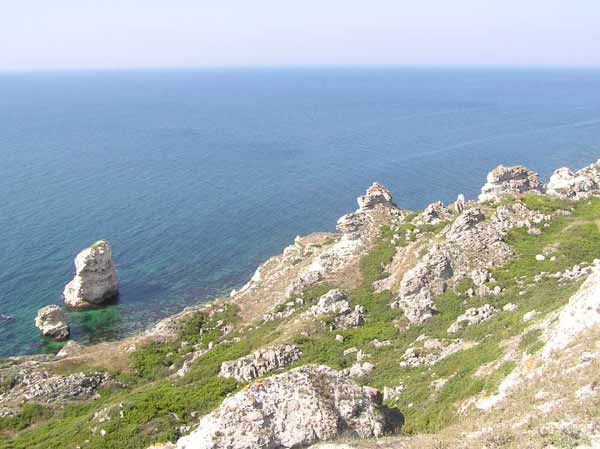 Какой город называют жемчужиной Крыма? И почему?
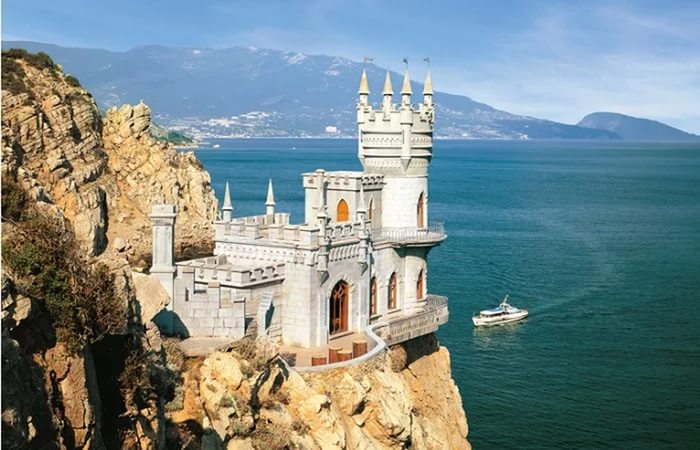 Берега Крыма омывает самое мелководное море. Как оно называется?
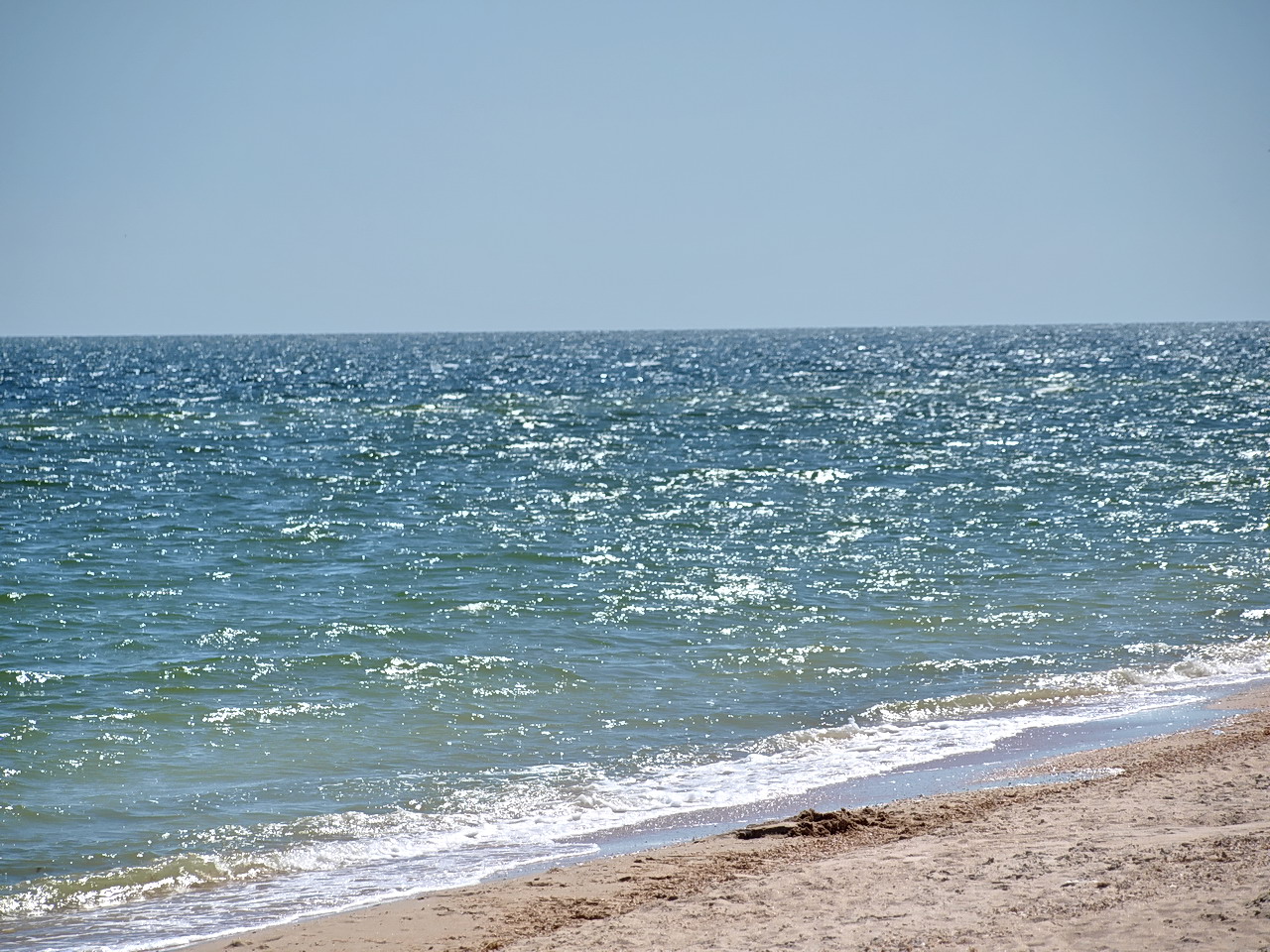 Кому принадлежат эти строки?
Я еду в край, где море в берег бьёт,
Где шум волны воображенье будит,
Любовь мою пусть вовсе не остудит
Тот Крым, что в эту осень меня ждет!
Пусть взгляд ласкают вновь вершины гор,
Пусть солнце радует, а тропы принимают…
А я, впитав, и миг воспринимая,
Воспеть сумею все, что видит взор!
Перед вами Ханский дворец (16 век) в столице Крымского ханства. Назовите эту столицу.
Аю-Даг. Что это? Как переводится?
Этот фильм был снят в Крыму.
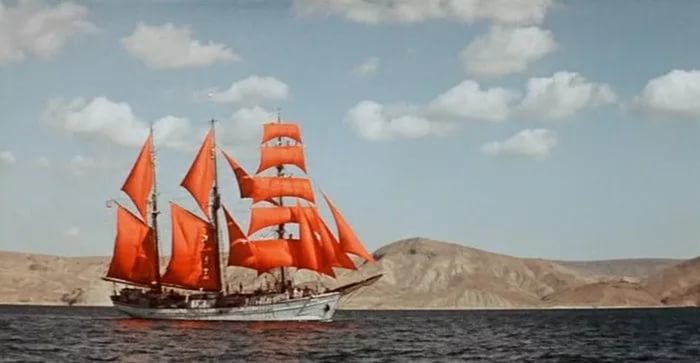 Что это за фильм?
Коктебель
Дышит тихо усталое Черное море,Отражая сто лун в зыбких бликах волны.И с реальностью небо, похоже, не спорит,Или это мне кажется со стороны?Это Крым, и по совести – это Россия!Это Крым, здесь везде только русская речь.Это Крым,здесь названия до боли родные – Симферополь и Ялта, Севастополь и Керчь.
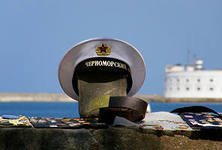 «Если душа человека жаждет чуда, сделай ему это чудо!» (А.Грин) Крым ждал чуда, его жители верили, что оно свершится, они многое сделали для того, чтобы это чудо стало явью, реальностью, и мы им в этом помогли, потому что «Мы вместе», потому что Крым – это Россия!